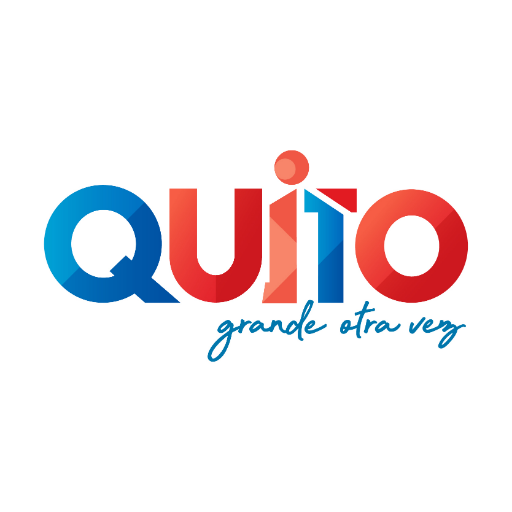 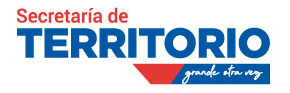 URBANIZACIÓN 
Nueva Vista Del Sur
DATOS GENERALES DEL PREDIO
PROPUESTA DE URBANIZACIÓN
01
02
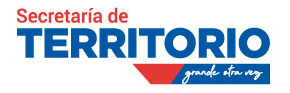 DATOS GENERALES DEL PREDIO
01
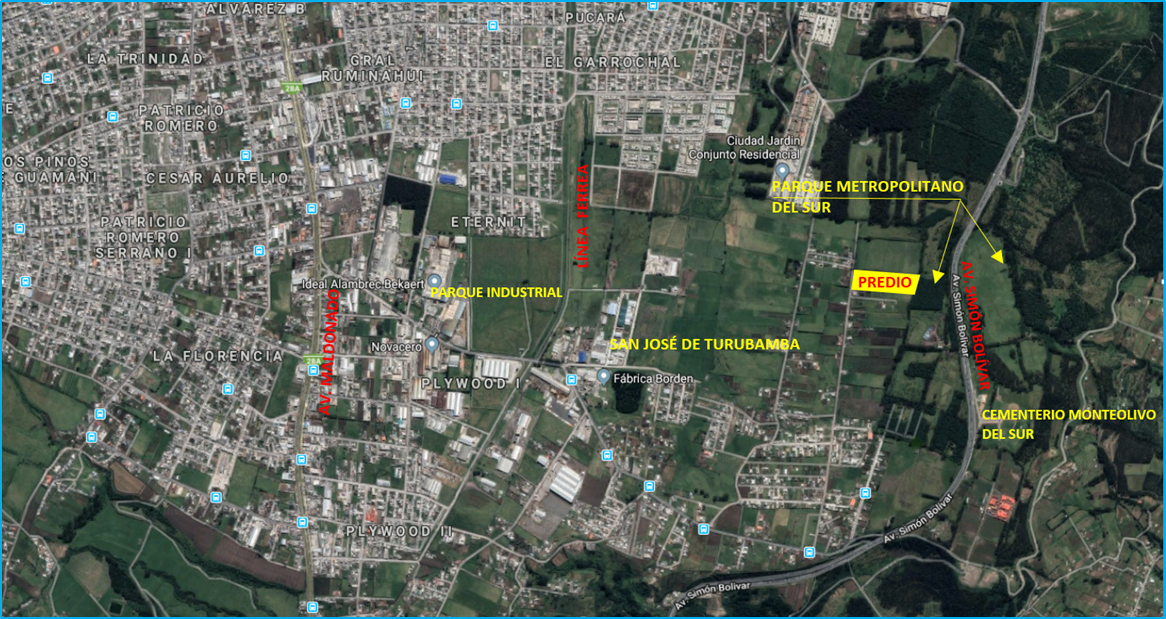 DATOS GENERALES DEL PREDIO
01
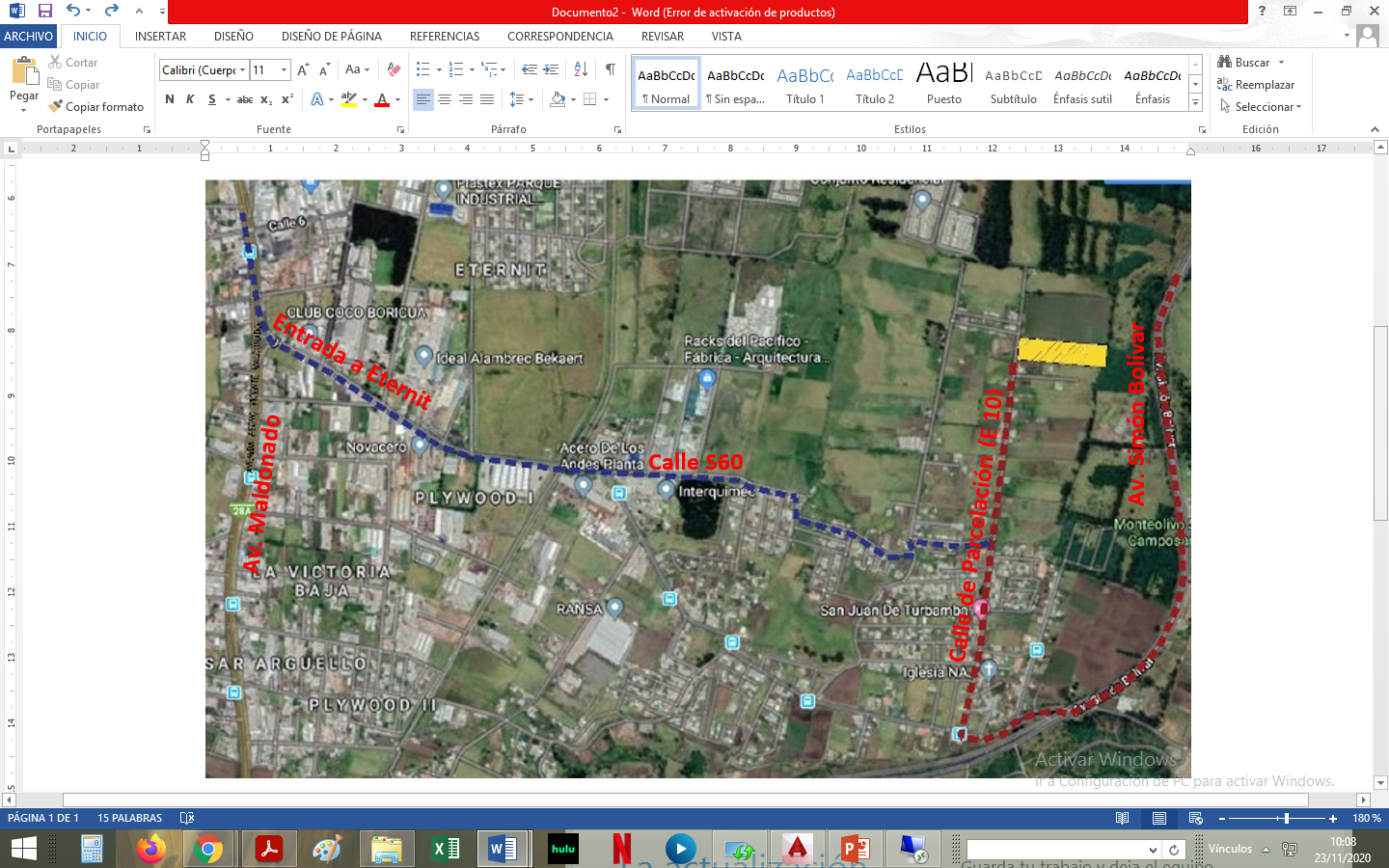 DATOS GENERALES DEL PREDIO
01
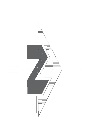 Área Verde Pública
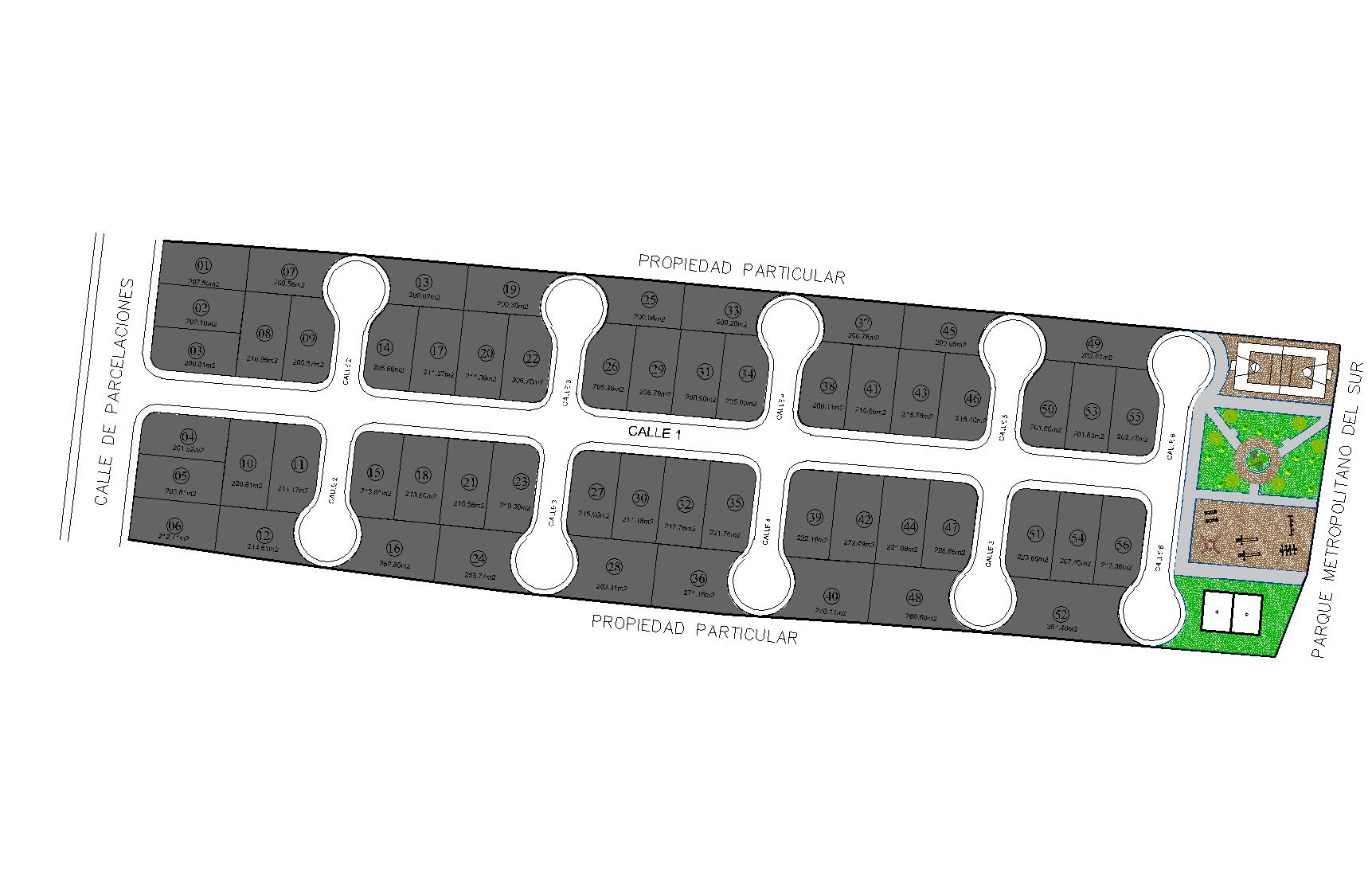 PROPUESTA DE URBANIZACIÓN
02
Área de Equipamiento Público
Número de Lotes: 56
Equipamiento Comunal Público
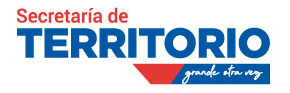 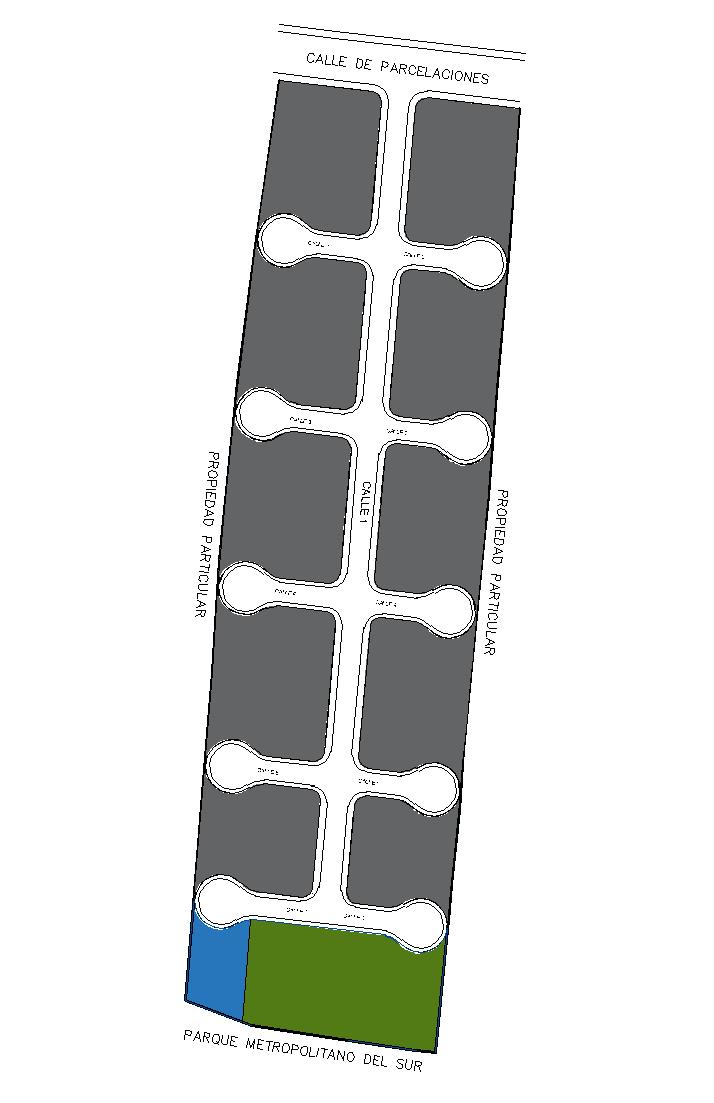 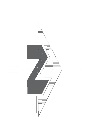 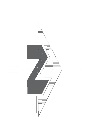 Área de Lotes
Área Verde Pública
56 Lotes
PROPUESTA DE URBANIZACIÓN
02
Área de Equipamiento Público
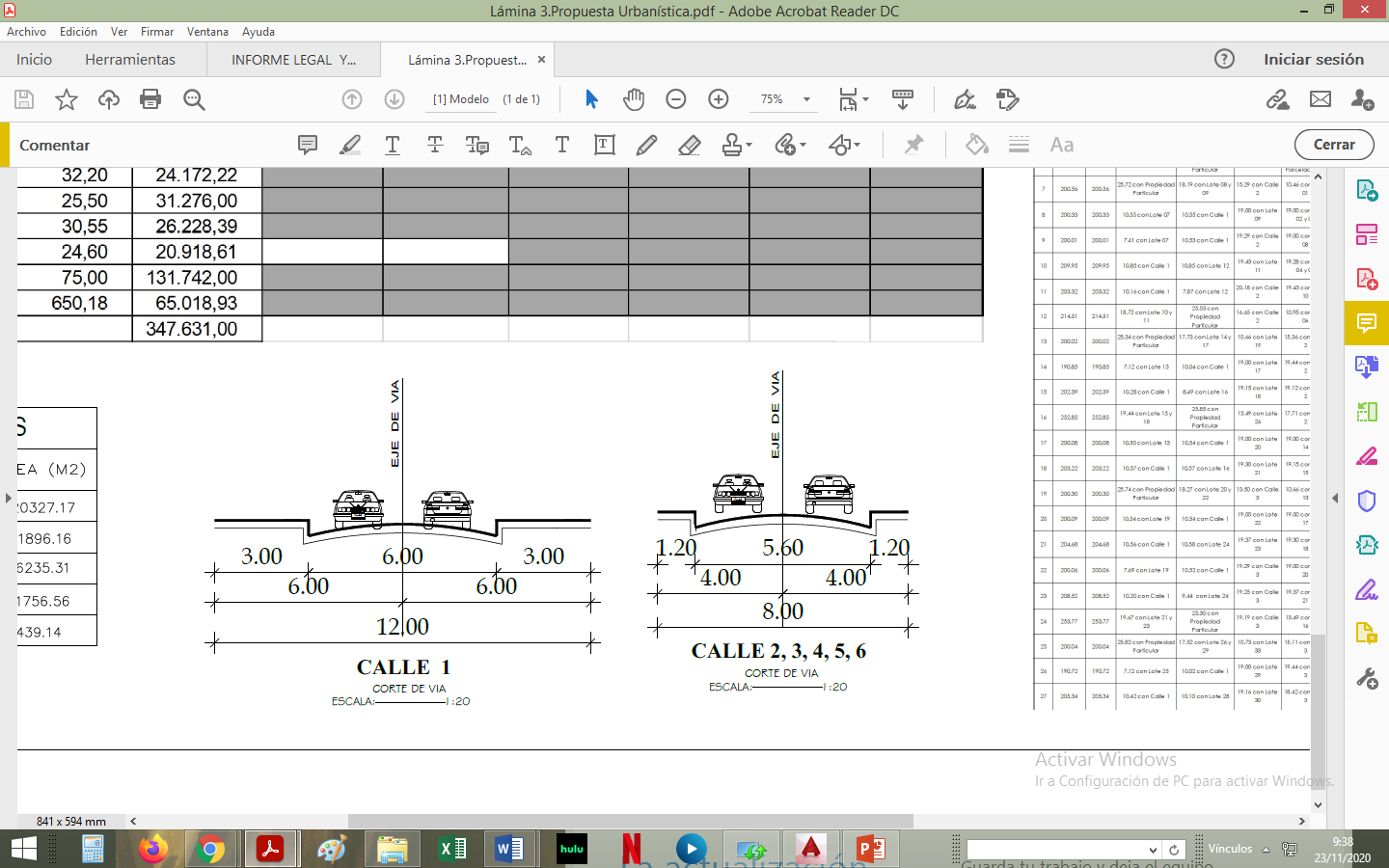 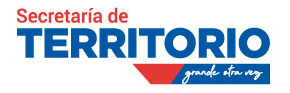 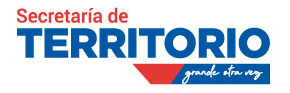